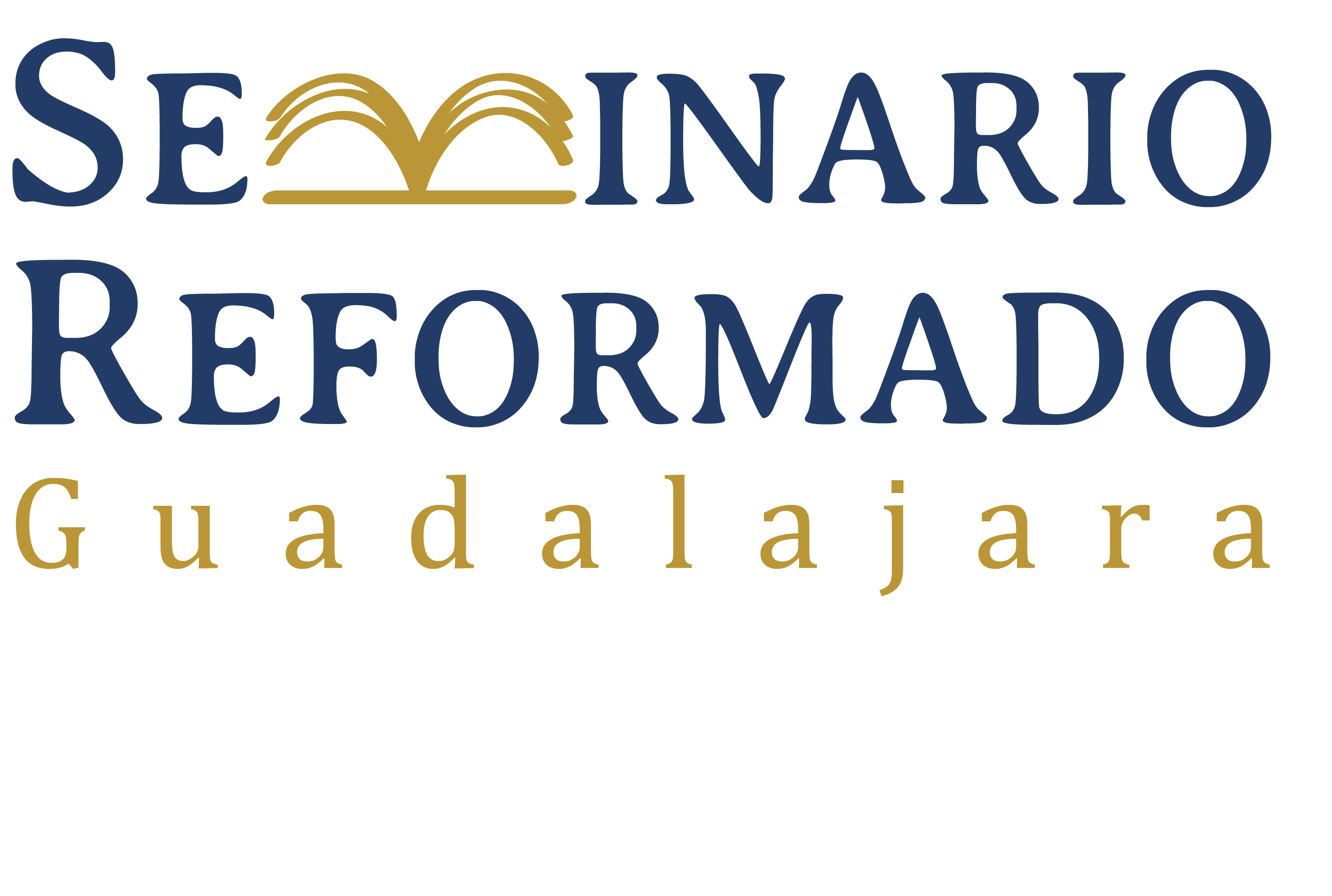 Los libros históricos del AT
Introducción a Deuteronomio
Deuteronomio - Género
Deuteronomio se presenta como los discursos de Moisés al pueblo antes de su muerte - 1:1.
Se han dividido en tres discursos enfocados en:
El pasado desde Sinaí hasta Moab - 1-4
El futuro en la Tierra Prometida - 5-28
La renovación del pacto - 29-32
Mucho del segundo discurso es exposición del decálogo.
La exposición de la ley es más popular que en Levítico y podría considerarse como la futura constitución del pueblo en la Tierra Prometida.
Por el tiempo de la entrega de los discursos, también sirvieron como testamento y despedida de Moisés.
Deuteronomio - Autor
Hemos considerado la cuestión del autor del Pentateuco en general.
Deuteronomio se presenta como las palabras dichas y luego escritas por Moisés - 1:1; 31:9 y 24.
Además, hay varias auto-referencias a “este libro de la ley” - 28:58; 29:21; 30:10.
Siguiendo a Jerónimo, la escuela de Wellhausen identificó el libro descubierto durante el reino de Josías con Deuteronomio - 2 Reyes 22:8.
Los libros de Reyes dan evidencia de haber sido influenciados por Deuteronomio.
W. M. L. de Wette introdujo idea de que Deuteronomio había sido escrito precisamente para ser “descubierto” por Jilquías el sacerdote.
Esta idea fue una suposición gratuita.
Deuteronomio - Autor
Generalmente se admite que el relato de la muerte de Moisés fue escrito por otra persona.
Según el Talmud Baba Bathra, fue Josué.
Hay otros detalles que algunos asignan a redactores posteriores como actualizaciones geográficas.
Deuteronomio - Fecha
Si Deuteronomio es mosaico, la fecha obviamente corresponda a las fechas de Moisés.
La hipótesis documentaria con sus fechas muy tardías ha desintegrado.
Aunque M. Noth lo fechó en el período del exilio, publicó su conclusión en 1943 de que Deuteronomio había sido escrito principalmente por una persona.
El trabajo de Meredith G.Kline (1963) sobre los pactos en el medio oriente en el segundo milenio antes de Cristo ha cambiado la conversación dramaticamente.
Similar a sus argumentos acerca de los Diez Mandamientos, Kline argumentó que todo el libro de Deuteronomio sigue el patrón de un pacto del segundo milenio antes de Cristo.
Deuteronomio - Estructura
Preámbulo - 1:1-5
Prólogo histórico - 1:6 a 3:29
Estipulaciones - 4-26
Básicas - 4-11
Detalladas - 12-26
Maldiciones y bendiciones, ratificación - 27-30
Procedimiento para la sucesión - 31-34
Invocación de testigos - 30:19-20; 31:28
Provisión para la lectura pública - 31:10-13
Deuteronomio - Fecha
Si Deuteronomio siguió esta estructura, es un argumento a favor de su antigüedad, porque los pactos del primer milenio seguían otra estructura.
No todos aceptan esta relación entre Deuteronomio y los pactos civiles del medio oriente del segundo milenio, pero la obra de Kline ha promovido nuevo respeto por la postura tradicional sobre la fecha y el autor de Deuteronomio.
Deuteronomio - Temas Principales
La elección divina: Dios escogió a Israel (7:6-7), a los sacerdotes (18:5; 21:5) y escogería al rey (17:15) y al lugar donde iba a ser adorado (16 veces).
El nombre de Dios: Deuteronomio menciona el nombre de Dios 21 veces, así enfatizando su relación “pactual” con su pueblo.
La palabra de Dios: La palabra de Dios es autoritativa y escrita en “el libro de la ley”; la idea del canon es intrínseca en el concepto de la palabra de Dios escrita.
Deuteronomio - Temas Principales
Adoración centralizada:
Se menciona 16 veces “el lugar que el SEÑOR tu Dios decida habitar”.
El capítulo 12 se enfoca en ese lugar.
El contraste principal es entre el lugar autorizado y los múltiples lugares altos que los cananeos utilizaban.
Un lugar central enfatiza un pueblo adorando a un Dios en un santuario.
En el capítulo 27, Moisés mandó hacer un altar en el Monte Ebal.
Los samaritanos insistían en que el Monte Guerizín (en frente del Monte Ebal) fue el lugar indicado en el capítulo 12.
Los judíos eventualmente identificaron ese lugar con Jerusalén.
Jesús rechazó tanto Guerizín como Jerusalén como lugares únicos para adorar a Dios - Juan 4:19-24.
Deuteronomio - Temas Principales
La tierra y la retribución:
Dios iba a darles la Tierra Prometida (34 veces “la tierra que el SEÑOR tu Dios te dará”).
Para retenerla y disfrutarla, ellos tenían que obedecer a Dios - 28:1-2.
Si desobedecían, sufrirían “el desastre, la enfermedad, la muerte y la pérdida de la tierra” (Dillard y Longman 105) - 28:15.
El rey: Dios escogería un rey que debería seguir la ley y no multiplicar caballos, riquezas o esposas o exaltarse sobre el pueblo - 17:14-20.
El profeta: Dios levantaría un profeta semejante a Moisés - 18:15-22.
Hay ambigüedad entre la idea de un profeta y una sucesión de profetas.
Los judíos anticipaban la venida de un profeta.
Deuteronomio - Temas Principales
Preocupación por los necesitados:
Por los deudores - 15:1-11; 24:6, 10-13
Por los esclavos - 15:12-18
Por las mujeres de pueblos conquistados - 21:10-14
Por los recién casados - 24:5
Por los empleados pobres - 24:14-15
Por el extranjero y el huérfano vulnerables - 24:17-18
Por el extranjero, huérfano o viuda pobre - 24:19-22
Deuteronomio - Mensaje
Deuteronomio es uno de los cuatro libros más citados en el NT.
La elección de Israel es paralela a la elección de la iglesia, siendo las dos causadas por el amor de Dios y no por lo impresionante del elegido - Dt 7:6-7 y I Cor 1:26-30.
Jesús es el profeta parecido a Moisés - Hechos 3:22; 7:37.
Jesús repulsó a Satanás citando Deuteronomio tres veces, siendo así el Israel fiel a todo “el libro de la ley” - Mat 4:1-10.
Jesús superó las cuestiones acerca de dónde adorar a Dios, siendo él mismo el templo de Dios entre nosotros.
Así como las leyes en Deuteronomio cuidaban a los pobres, Jesús dirigió su ministerio a los necesitados.